Object-Oriented Programming
What is an “object”?
Abstract entity that contains data and actions
Attributes (characteristics) and methods (functions)

ANYTHING can be described or treated as an object

Primitive vs. Complex types
Primitives are simple (int, double, char, boolean)
Objects are complex types
How do we define objects?
Objects are defined in “class” files
Classes are object definitions
Classes are templates for objects

Class variables store attributes
Data members
Instance variables
Class functions (methods) represent actions
Methods are functions defined in classes
Why define objects?
Encapsulation!
Wrap together related data and actions into an object

Advantages?
Organization
Limits the scope of data and actions to a single entity
Limits dependencies between unrelated things
Example Class
public class Person
{	private String name = “None”;	//instance variables
	private int age = 0;
	
	public Person() {}	//constructor

	public String getName()	//getter or accessor method
	{
		return name;
	}

	public void setName(String newName)	//setter or mutator method
	{
		name = newName;
	}
}
return type
method signature
Method Terminology
return type – the type of data that the method returns

parameter variables – data passed into the method

signature – the part of the method header comprised of the method name and its parameters

constructor – a method that runs to create an instance of the object (has the same name as the class name)

accessor – a method that accesses and returns an instance variable, data member, or attribute of the class

mutator – a method that changes an instance variable or attribute of the class
Controlling access to attributes & methods
http://docs.oracle.com/javase/tutorial/java/javaOO/accesscontrol.html

public – visible to all things outside of the class

private – *only* visible within the class itself

protected – visible to child classes 

What’s a child class?!?
Inheritance
A parent class contains attributes and methods
Child classes inherit the attribute and method “traits” from the parent

Example:
Person class
protected String name
protected int age

Student class inherits from Person
protected String name inherited from Person automatically
protected int age  inherited from Person automatically
protected int IDnum  only created and found in Student
Java Inheritance Example
public class Student extends Person
{
	private int IDnum = 0;

	public Student() {}
}

What attributes does Student have?
	name, age, IDnum
What are the advantages of inheritance?
Organization!
Parent classes can have common attributes and methods
Reuse parent classes for different child classes
No need to redefine all the same attributes and methods every time you have a new, similar child class
Reduce programming maintenance overhead
Less time to make widespread changes (by updating parents)
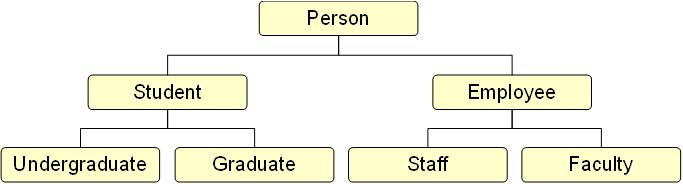 Inheritance Practice
Create a Person class with appropriate instance variables and methods (accessors and mutators)
Create a Teacher class with appropriate instance variables and methods (accessors and mutators)
Teacher should inherit from (extends)  Person
Create a Student class with appropriate instance variables and methods (accessors and mutators)
Student should inherit from (extends)  Person
Create Freshman, Sophomore, Junior, and Senior classes that each have one new instance variable
Each of these classes should inherit from (extends) Student
Write a main method that creates objects for all of the above classes, populates the instance variables using the mutators, and prints out their values using the accessors.
Polymorphism
Actions or methods that have the same name, but different parameter lists and/or processes
Overriding methods in child classes is polymorphic too
E.g. toString() in both Person and Student

//polymorphic constructor example
public Student() {}

public Student(String name, int IDnum)
{
  this.name = name;
  this.IDnum = IDnum;
}
Polymorphism cont’d
String 	substring(int beginIndex)
String 	substring(int beginIndex, int endIndex)
String 	substring (int beginIndex, int endIndex)

int	indexOf(int ch)
int	indexOf(int ch, int fromIndex)
int	indexOf(String str)
int	indexOf(String str, int fromIndex)
Polymorphism Advantages
External programs can use the same action on a family of objects without knowing implementation details

Example:
Person p = new Person();
Student s = new Student();

System.out.println(p.toString());	//different toString()
System.out.println(s.toString());	//but we don’t know that
Libraries
Collect useful methods together into a library

Examples: Java Math Library

Advantages?
No need to rewrite / reinvent methods or algorithms
Instantiation vs. Static
Instantiation
Creating an instance of an object (e.g. using the word new)
Class is defined with the idea that multiple objects will be created
Each instantiated object has a copy of the attributes and methods

Example:	Person p = new Person() // instantiates a Person object

What if you don’t need to make multiple things?
Example: Java Math Library
We use the static keyword (static means “only one” or unchanging)
static can be used with variables or methods
static members are not copied (i.e. only one copy ever exists)
Advantages/Disadvantages of OOP
Advantages:
Organization!
Modular design and development
Easier debugging
Easier testing
Programming team development – focus on particular modules, testing, information hiding (to reduce module dependencies)
Code reuse
Faster to develop complex projects
Reduce maintenance overhead

Disadvantages:
Small, simple programs and problems are more complex
E.g. Java’s requirement of classes and methods vs. Python